Wages
New Officers:
Starting:		$55,140.00
6 months:		$56,492.80
1.5 years: 		$74,790.202.5 years: 		$80,225.203.5 years: 		$83,907.00
Certified Officers:
Starting:		$73,153.202.5 years: 		$78,457.003.5 years: 		$83,907.00
Education Incentive:
After 3 ½ years of service if you have a degree, we’ll pay you:
Associates degree= $6 per week
Bachelor’s degree= $25 per week
Masters degree= $35 per week
Benefits
Paid Holidays:
11 holidays for which you can receive Holiday pay; or use as an additional floating holiday off. 
Personal Days:
3 Personal days per calendar year.
Vacation time:
01-05 years service = 2 weeks vacation
05-10 years service = 3 weeks vacation
10-20 years service = 4 weeks vacation
20 or more years    = 5 weeks vacation
Sick Time:
15 sick days per year




Compensatory Time:
If you don’t want overtime pay, you can hold on to up to 3 days off in lieu of pay.
Earned Days:
Don’t call out sick for 6 months, we’ll give you a day off!
Insurances:
Health: Health Savings Account Plan 
Dental: CIGNA Dental PPO – Radius
Life Insurance: 1 times annual salary
Vision / Hearing Expenses
Tuition reimbursement:
$1,400/year for undergraduate courses $2,000/year for graduate courses

Retirement: 50% base pay pension after 25 years service, PLUS city match 3% 401 plan
Minimum Requirements
21 years of age at time of hire
United States Citizen
Valid driver’s license
Valid CHIP card at 50% level
Selection Process
For more information please visit: https://www.policeapp.com

Meriden is a small city where Police Officers are challenged to be real cops. We work with the community and neighborhood groups to find solutions to modern day problems and make Meriden safer for people to live and  raise a family.
Career Opportunities
Work Schedule
Patrol Officers work 4 eight hour days, followed by 2 days off.  That’s 17 fewer days per year than a Monday through Friday schedule! 
Shifts include:
Midnights (11PM-7AM) 6% Premium Pay
Days (7AM-3PM)
Evenings (3PM-11PM) 7% Premium Pay
Shift availability is based on seniority.

Special assignments/Detective Division work a   Monday-Friday schedule
Motorcycle Patrol Officer
School Resource Officer
S.W.A.T. Operator
Bicycle Patrol Officer
Field Training Officer
Accident Reconstruction
Canine handler
DEA Task Force
Statewide Narcotics
Postal Task Force
Crime Suppression Unit
Neighborhood Initiative Unit (Community Policing Division)
Drone Operations
Full Detective Bureau including: Major Crimes, Sex Crimes, Youth Division, Fraud, Narcotics, Human Trafficking, Evidence/Identification
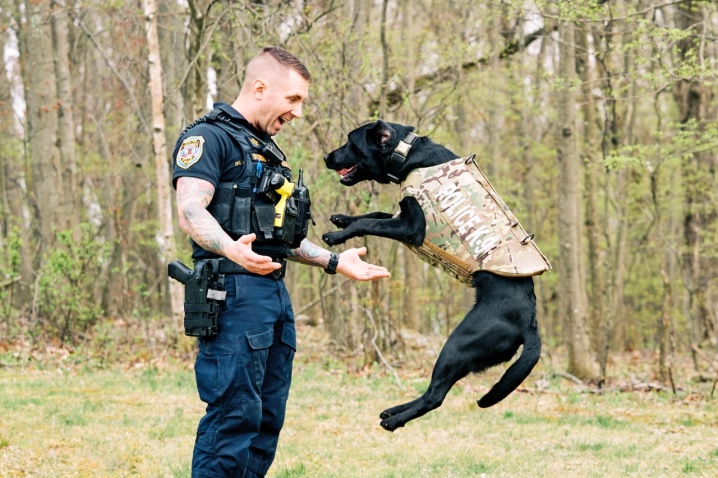 Ever wonder what happens behind the caution tape? Do you have strong morals, work ethic and non biased decision making skills? Can you talk to people well and remain calm under stress?
If you answered YES, we’re looking for you to join our family of professional police officers to make Meriden a safer place.  
Are you willing to take the MPD challenge ?
City of Meriden Police Department
:
“Working in partnership with the community”
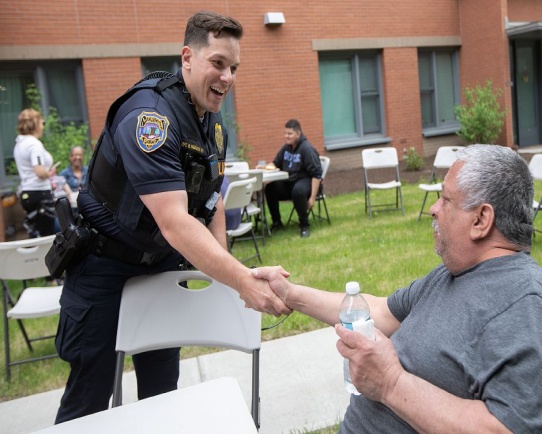 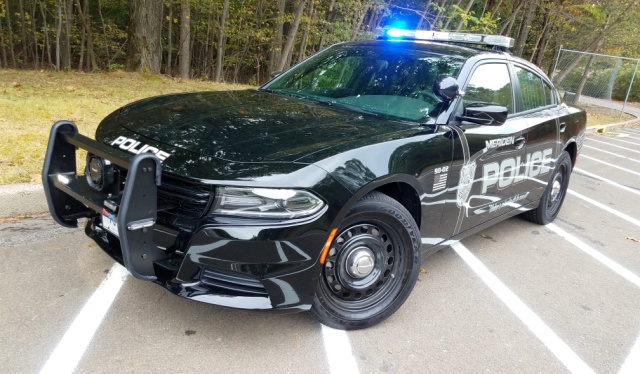 Promotional Opportunities:
Promotions within the Meriden Police Department are based on years of service, merit, and a thorough testing process. 
Corporal (15 yrs)
Detective (4 yrs)
Patrol Sergeant (4 yrs)
Lieutenant
Captain
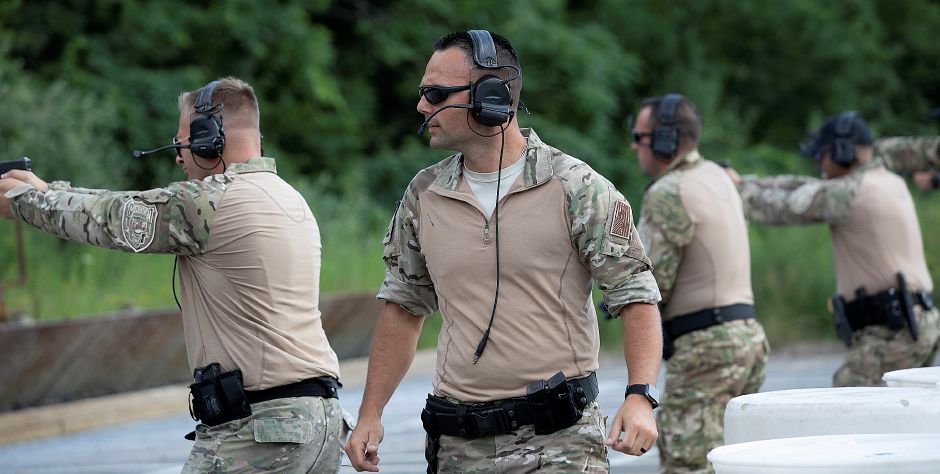 Integrity
Compassion
Fairness




The City of Meriden is an equal opportunity employer, encouraging women and minorities to apply.
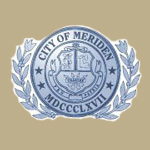 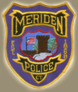 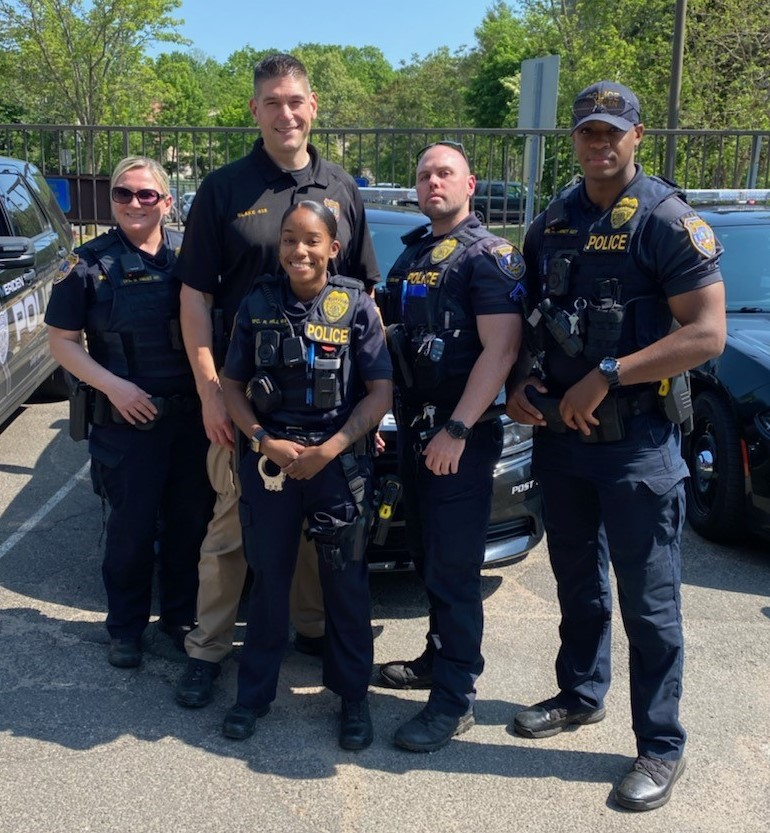 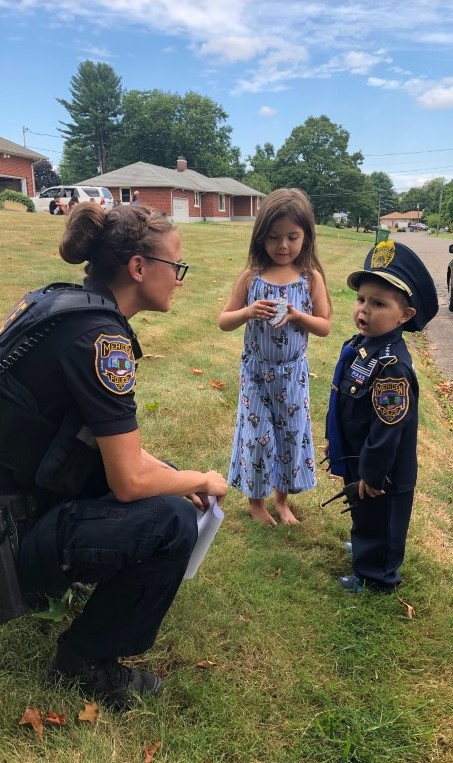 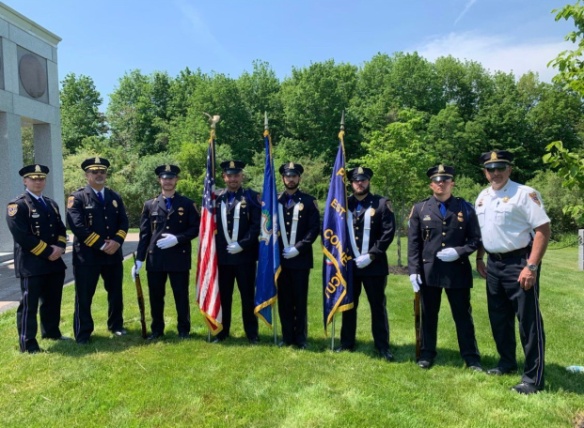 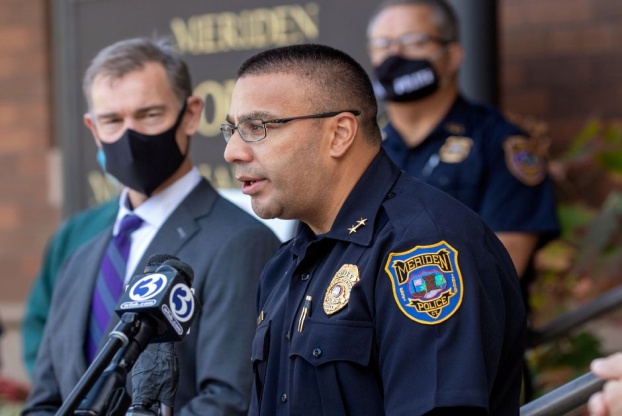